“Daring Dicey”
Vocabulary
heroinenoun
a woman known for courage and 
		daring action
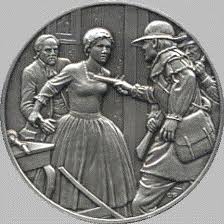 infirmitiesnoun
Weakness of body usually from old 
	age or disease
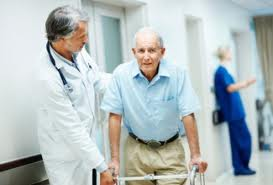 incensedverb
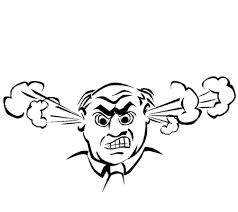 To cause to be 
extremely angry
retributionnoun
punishment that is considered 
to be fully deserved
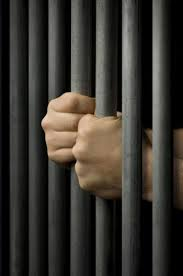 plunderverb
to take something by force;		
		steal
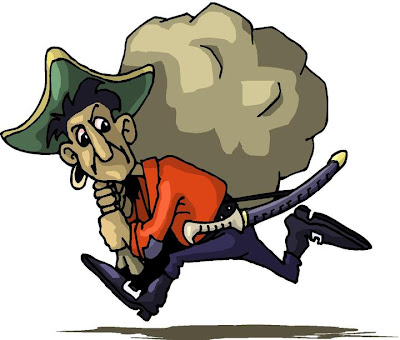 plungedverb
to move forcefully toward
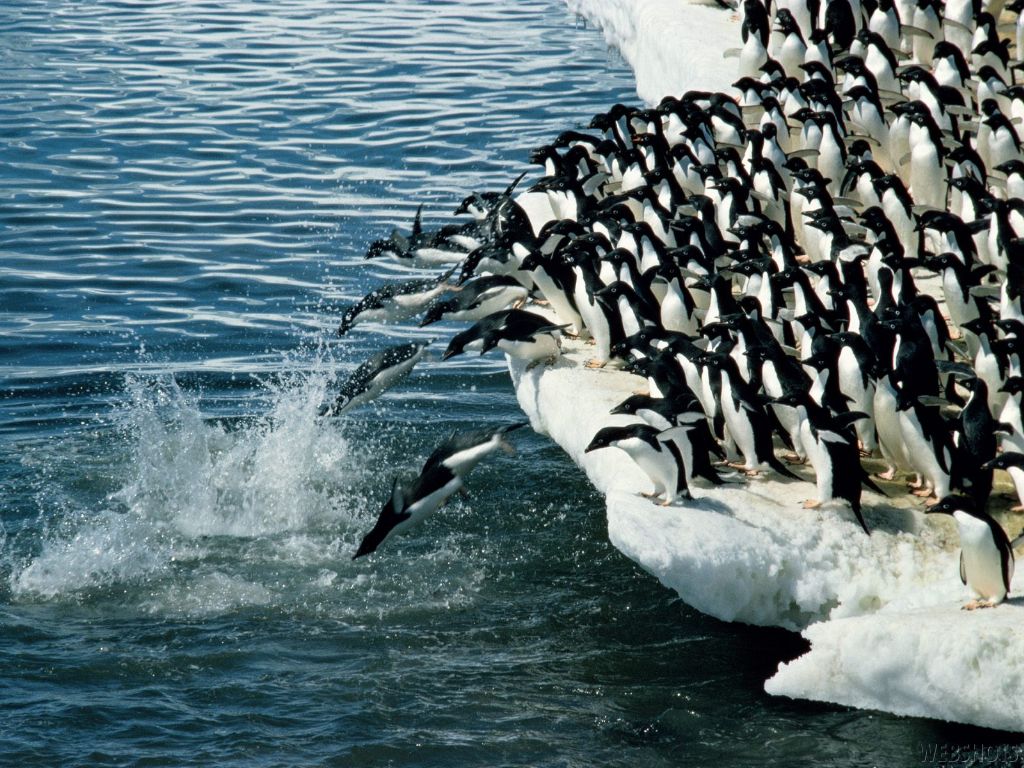 excursionnoun
a journey or trip
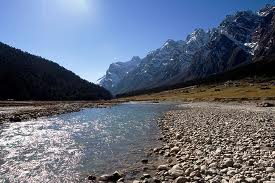 countersignnoun
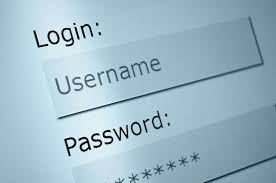 A password
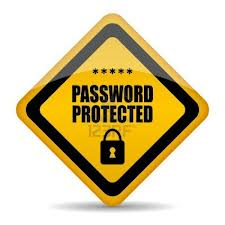 enmitynoun
feeling of hatred
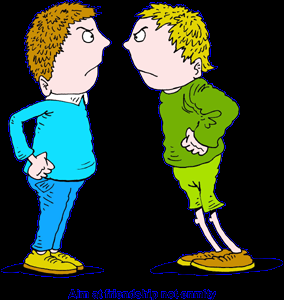 prosperousadjective
successful, well-off

prosperity = noun
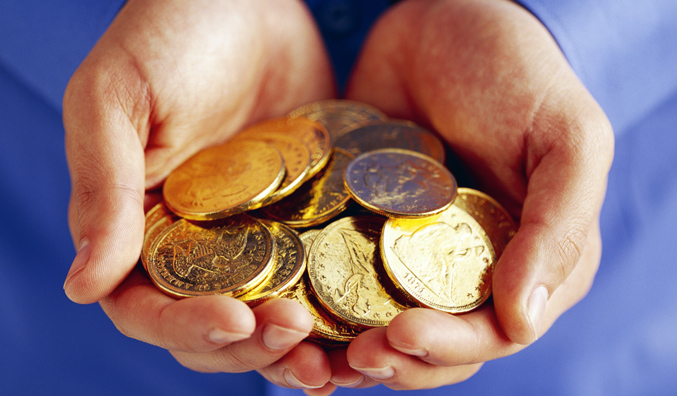